Nonsteroidal synthetic estrogens
1- Diethylstilbsterol ( DES )
trans isomer posses 10 folds estrogenic activity of the cis isomer
Trans-`diethylstilbene
Trans- `diethyl-4,4 `-stilbenediol
The distance between 2 OH is essential for estrogenic activity it should be 8.55 Ao .
Uses
Used for treat prostate cancer in men.
Synthesis
Assay
Spectrophotometry
2- Fosfosterol
Uses
 Used for menopausal symptoms & prostate cancer
3- Chlorotrianisene
Tris-P-anisyl chloroethylene
chloroethylene
Assay
 Spectrophotometry
Ignition with sodium metal, acidification then the liberated chloride determined by Volhard 
  method for determination of chloride ion.
4- Dienesterol
3,4-bis (4-Hydroxyphenyl) -2,4-hexandiene
Uses
Dienesterol used externally for inflammation of female genitals.
Synthesis
Assay
Spectrophotometry
Estrogen antagonists
Selective Estrogen Receptor Modulators (SERM)
The geometrical isomers Z, E differ in the activity as Z is the agonist and E is the antagonist 
in a particular tissues so the term SERM is used.
 By binding with the estrogenic receptors in a small doses, they exhibit a moderate estrogenic
effect, and only in large doses they exhibit antiestrogenic action.
Uses
1- Enhance functional activity of ovaries typically in female infertility.
2- Treating estrogen-receptors positive breast cancer.
3- They are also used for androgenic insufficiency and oligospermia in men.
1- Clomiphene (Clomid®(
2-[p-(2-Chloro-1,2-diphenylvinyl)phenoxy]triethylamine
Synthesis of Clomiphene
Uses
Clomiphen is used orally as a mixture of Z and E isomers to induce ovulation for treatment
 of infertility. Clomiphen act by enhancing follicular growth [-ve feed back mechanism]
Assay 
1- Non aqueous titration as week base.
2- Spectrophotometry.
2- Tamoxifen (Nolvadex®, Tamofen®)
Tamoxifen is a competitive inhibitor of estradiol. 
Uses
Tamoxifen  is used for palliative treatment of estrogen-receptor positive breast cancer. It used in combination with other chemotherapeutic agents.
(Z)-2-[p-(1,2-Diphenyl-1-butenyl)phenoxy]
N,N-dimethylethylamine
Synthesis
Metabolism
N-demethylation→ N-Demethylltamoxifen (major)
P-hydroxylation →4-Hydroxytamoxifen (minor)
Assay 
1- Non aqueous titration as week base
2- Spectrophotometry
progestins
Progesterone is a hormone produced by steroidogenic tissues (corpus luteum and the placenta).
Phsiological function of progestron
1- Prepares the endometrium for implantation of the oocyte.
2- Prevent the ovulation.
.3- Facilitates increased glandular tissue in the mammary glands
4- Progesterone is considered as a pregnancy hormone.
Uses of progestin
 Progesterone is not effective when taken orally due to intensive metabolism, and therefore it is  used either by parenteral or transvaginal introduction. It used in the following conditions:
1.  Functional uterine bleeding-habitual and threatened abortion.
2.  Endometriosis.
3.  Anti-androgen for    treatment of prostate cancer.
4.  Adjuvant therapy in endomtrial carcinoma.
5.  Contraceptive  as single treatment or in combination with estrogens 
6- Amenorrhea
7-  for premenopausal syndrome,
8- Infertility and incomplete pregnancy.
Progesterone
Female sex  hoemone secreted mainly by corpus luteum (ruptured follicle in ovary) and in 
pregnancy by placenta. It is the most abundant progestin.
Pregnane (C21)
Therapeutic uses and pharmacological actions
 It  the sensitivity of uterus to contraction so facilitate implantation of fertilized ovum and
 maintain the pregnancy. 
 Prevent ovulation during pregnancy  considered as natural contraceptive. 
 Maintain normal bleeding, used for  dysmenorrhea, endometriosis, functional  uterine bleeding.
Synthesis
Pregnenolone
Metabolism
Disadvantages of progesterone
 Very weak oral activity due to the rapid degradation in liver.
 Virilization (masculization) of female fetus, it may give androstenedione then testosterone
Assay 
By INH    give a color product  colorimetry.
Synthetic progestins
The Synthetic progestins include tow main chemical groups;
I- 17 -Hydroxyprogesterone derivatives
II- 17 - Ethinyl-19-nortestosterone derivatives
I- 17 -Hydroxyprogesterone derivatives

The parent 17-hydroxy progesterone is inactive, so use 17-ester derivatives.
1- 17  Hydroxyprogesterone hexanoate (caproate)
The introduction of the 17 α ester resulted in more stable 
   drug, with oral effectiveness and slow onset with 
   prolonged duration of action. 

Uses
 Used for menstrual disorders and amenorrhea.
17α-Hydroxypregn-4-en-3,20-dione hexanoate
2- Medroxyprogesterone acetate (Provera®)
Uses
 Used for menstrual disorders and amenorrhea.
17α-Hydroxy-6α-methylpregna-4-en-3,20-dione acetate
II- 17 - Ethinyl-19-nortestosterone derivatives
1- Ethisterone
The first orally active progestin. 
 It is 17-ethynyl analog of testosteron.
It was synthesized to find an orally active androgen but late it
approved to be an effective oral progestin. 
 Uses
Used in treatment of menstrual dysfunctions.
17-Ethynyl-17-hydroxyandrost-4-en-3-one
2- Norethisterone )norethindrone(
17α-Ethynyl-17β-hydroxyestra-4-en-4-one
From 5-10 times more progestational activity than ethisterone
  Norethindrone was the first orally highly active progestin to be synthesized.
Synthesis of Norethisterone
3- Norethynodrel
17α-Ethynyl-17β-hydroxyestra-5 (10)-en-4-one
It is converted by the stomach acidity to give norethisterone
4- Norgestrel
The presence of an ethyl group at C13 of the steroid system makes it less active.
 It used only as oral contraceptive
(±)-13-Ethyl-17α ethynyl-17β-hydroxyestr-4-en-3-one
Anti-Progesterone
Mifepristone RU 486 (Mifegyne)
11-β-(p-Dimethylaminophenyl)-17α –hydroxy-17α-(1- propynyl)estra-4,9-dien-3-one
The propynyl group increase the affinity to progestogenic receptors. 
 The bulky dimethylaminophenyl induce or stabilize an inactive receptor conformation (responsible for antagonist effect).
Uses
 Effective drug for abortion
 Progestrone sensetive cancer
 Postcoidal contraceptive
Types of contraceptive
Spermicides
Postcoital
contraceptives
Hormone-
relealising 
Implants and 
 inta-uterin device
Oral 
contraceptive
Long acting 
injection
Singele
Ingredient
method
Combination
method
Sequential
method
Contraceptive
1. Oral contraceptive
Mode of action
 Estrogen and progesterone make – ve feedback on FSH& LH so prevent formation of mature
   ovum.
 Changes in cervical mucus   difficulty of sperm entry into uterus.
 Change in the endometrium   implantation.
1. a) Sequential method
Sequential are given for 21 days in each cycle counting from first day of withdraw bleeding (5th day of menstruation). Any estrogenic compound is given for 15 to 16 days (from 5th to 19th day), then a mixture of estrogen and progestin is taken for the next 5 d or 6 days and omitting a period of the 7 days (during which menstruation occur).
Examples of drugs used include mestranol and norethindrone; ethinyl estradiol 
and dimethisterone.
1. b) combination method
Estrogen and progestin are administrated in one tablet for 20 or 21 days (from 5th to 25th or
 26th day of cycle). Examples include mestranol and norethenodrel ( enovid®); ethinyl 
estradiol and norethindrone (Loesstrin®); mestranol and norethindrone (Norinyl®).
1. c) Single ingredient method
Minipill of progestin is given in small does alone. It given once daily at the same time from 
5th day for one year. Examples are norethindrone and norgestrol.
Adverse effects of oral contraceptives
Nausea, vomiting, headache, migraine and breakthrough bleeding.
 Chang in serum proteins and other effects on endocrine function must be taken into account
   when thyroid,  adrenal or pituitary function is being evaluated. 
 Withdraw bleeding sometimes fails to occur and may cause confusion with regard to
   pregnancy.
 Weight gain, skin pigmentation, acne and hirsutism.
 Amenorrhea, breast change (tenderness, enlargement), inhibition of lactation.
 In severe cases thromboembolism, GIT disturbance.
2- Long acting injection
Single ingredient progestin was injected intramuscular, e. g. medroxy progestone effect contraception for 3 months without any effect on lactation.
3- Hormone releasing implants and intra-uterine devices
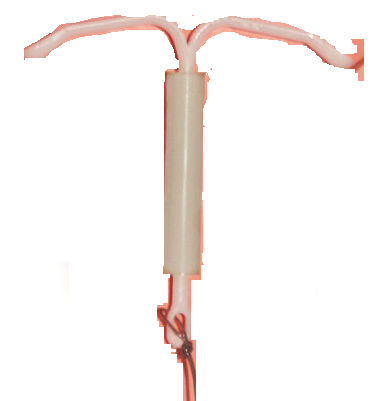 The Intrauterine device (IUD) is a form of birth control in which a
  small 'T'-shaped device, containing either copper or progesterone, 
  is inserted into the uterus. 
 IUDs are the most effective form of long-acting reversible contraception.
4- Postcoital contraceptives
Pregnancy can be prevented following coitus by the administration of estrogens alone or in combination with progestin. When treatment is begun within 72 hours, it provided 99% of effectiveness.
 The hormones are often administrated with antiemetic, since 40% of cases suffering   from nausea or vomiting. Other side effects include headache, dizziness, breast tenderness, abdominal and leg cramps.
 Mifepristone (RU 486), an antagonist at progesterone and glucocorticoid receptors, is effective as a postcoital contraceptive. A combination of mifepristone and prostaglandin is also effective as postcoital contraceptive.
 Ethinyl estradiol, mifepristone, norgestrel are used as postcoital contraceptive.
5- Spermicides
They act by killing of sperm and include;
Surfactant, bactericides as phenyl mercuric acetate, acids as boric acid, tartaric acid and phenols.